ES202 Rivers
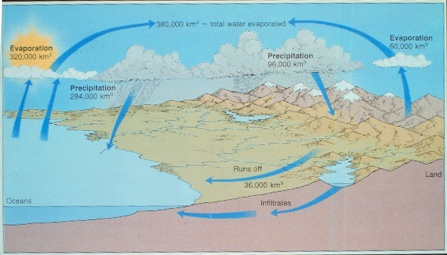 Hydrologic Cycle
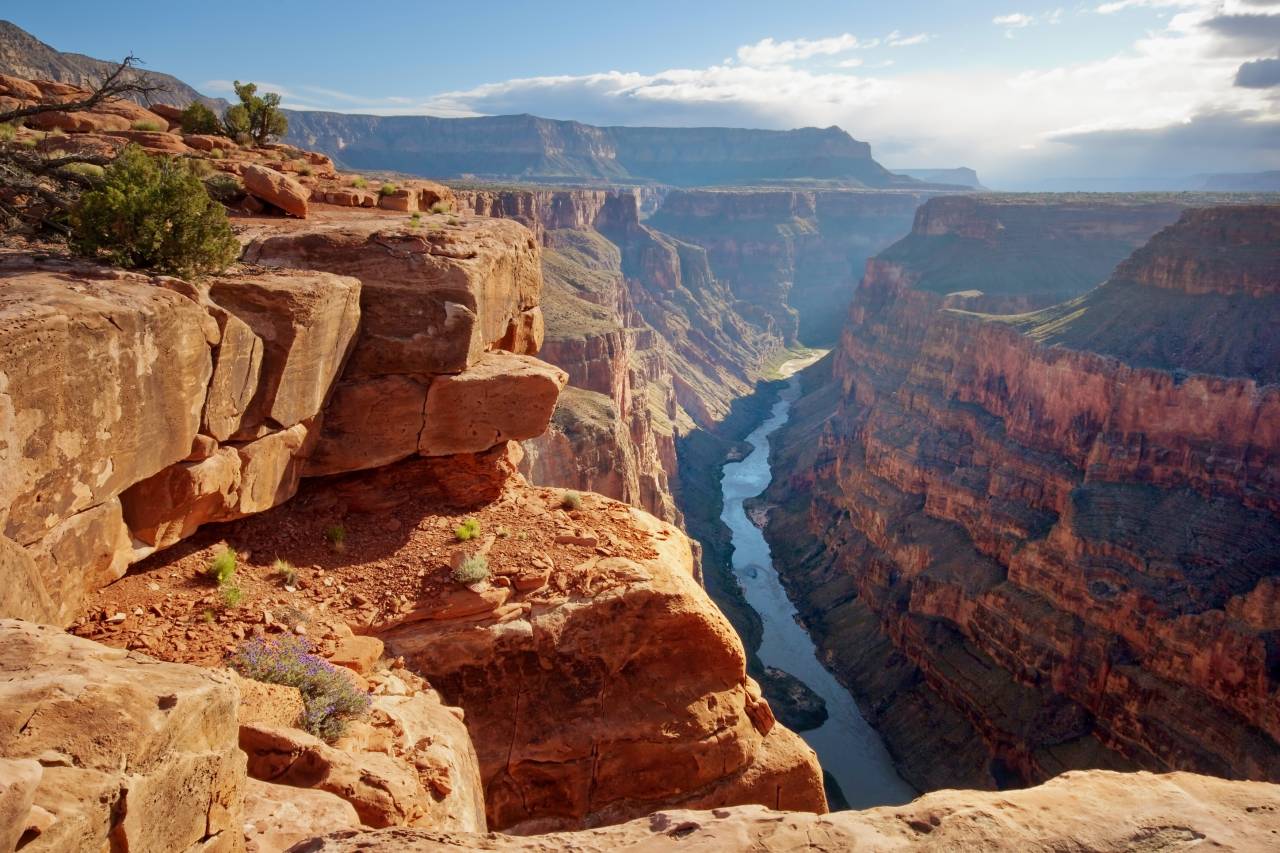 Landscape Analysis Four Criteria:
Landform   (2) Material    (3) Process    (4) Age (Time)

Grand Canyon ~ 6 m.y. old, ~1 mile deep   What is erosion rate in mm/yr?
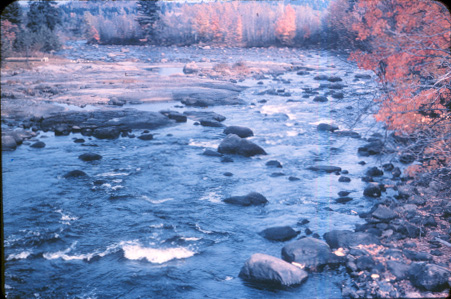 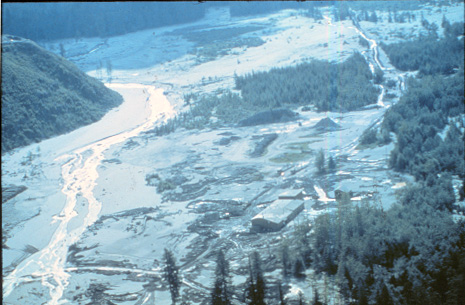 Braided Pattern - Over Capacity
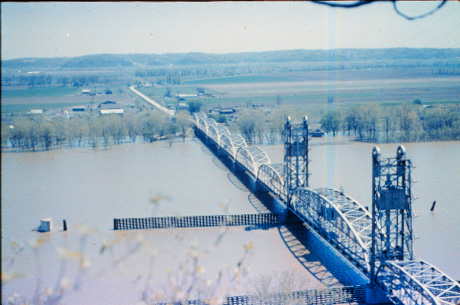 Suspended Load river , Flood Conditions
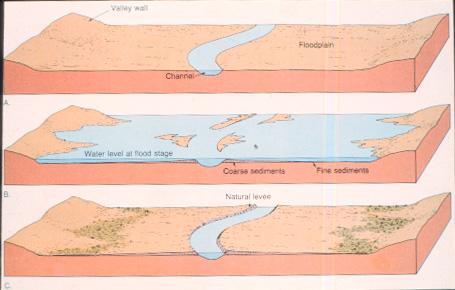 Floodplain Development
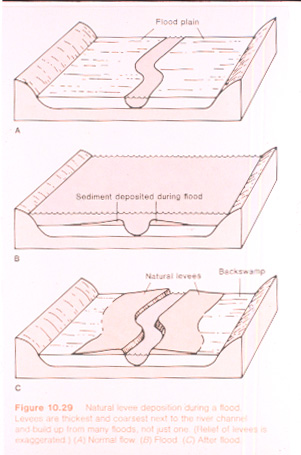 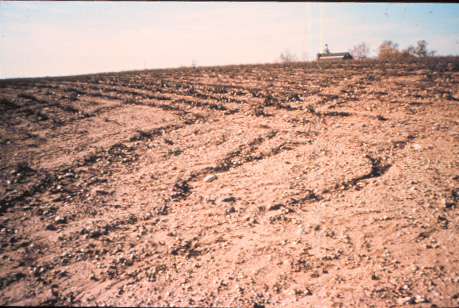 Rill Erosion
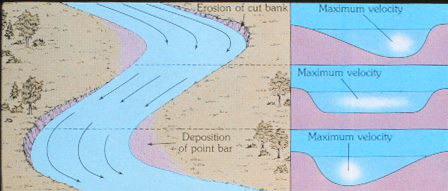 Meander Hydraulics
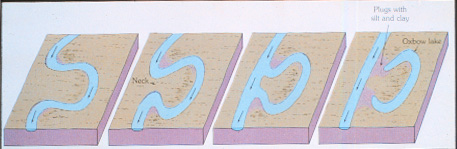 Oxbow Cutoff / Development
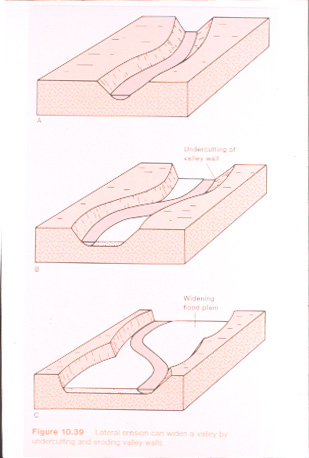 Floodplain Widening
Entrenched Meanders - Colorado Plateau
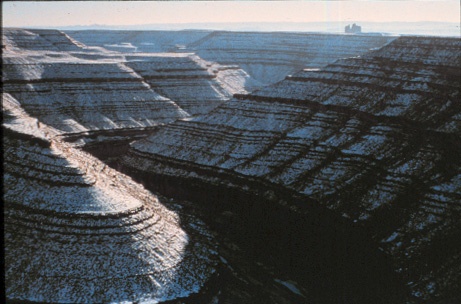 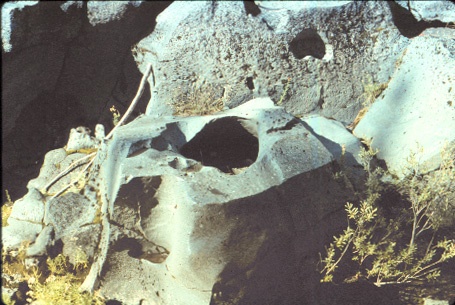 Potoholes
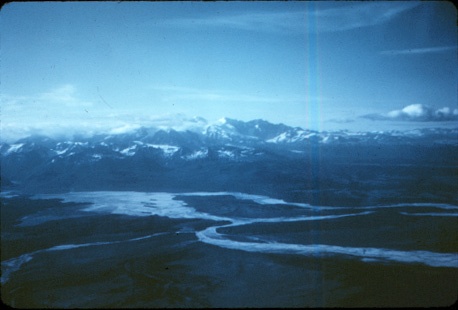 Braided Outwash -Glacial-Fluvial Processes
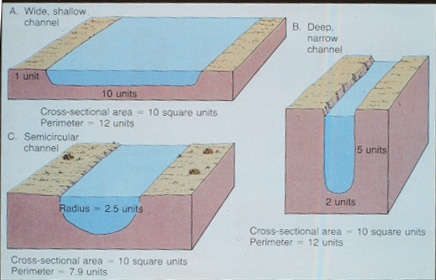 Q=AV
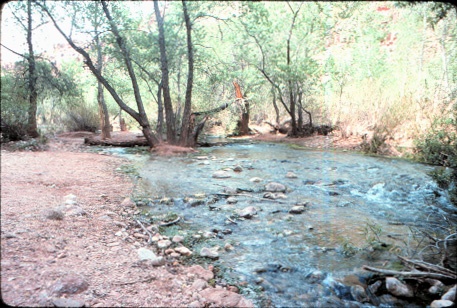 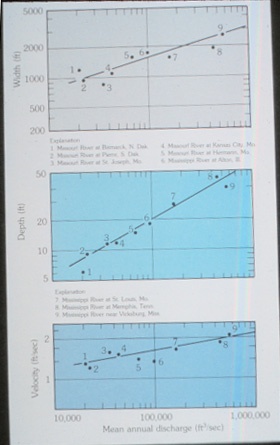 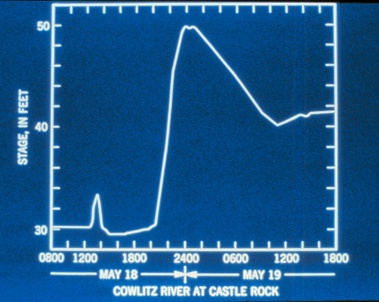 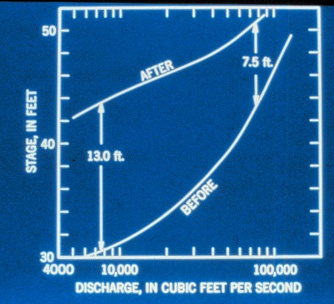 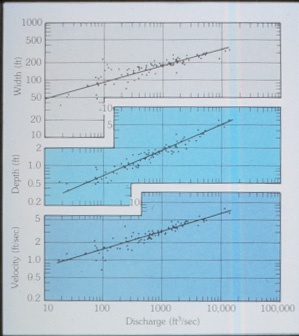 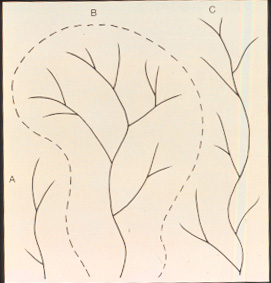 Drainage Network (watersheds)
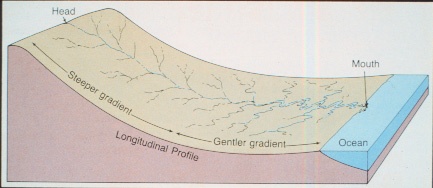 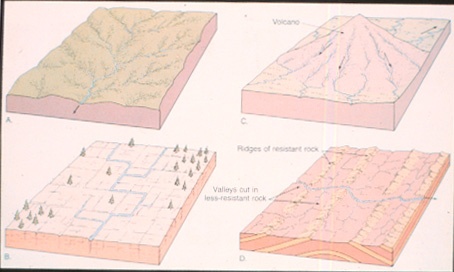 Dendritic
Radial
Rectangular
Trellis
Base Level Changes
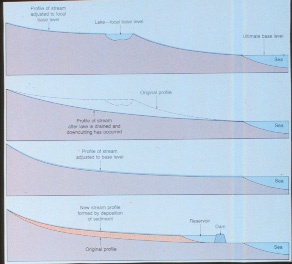 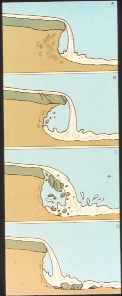 Knick Point
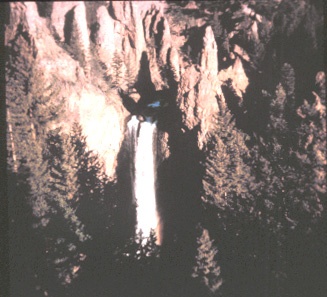 Yellowstone Falls
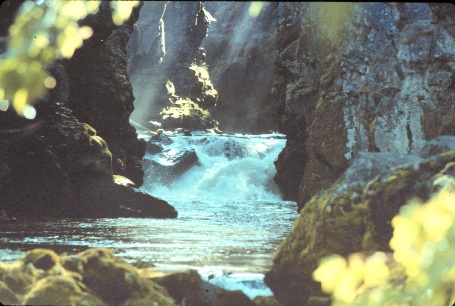 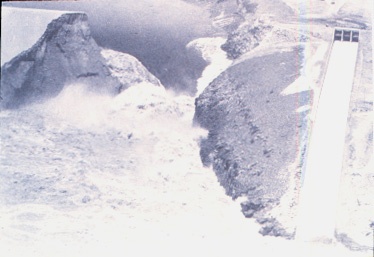 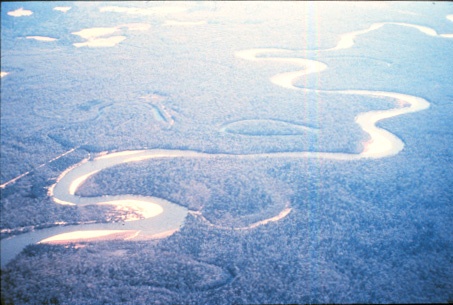 Meandering river
Oxbows
Point Bar
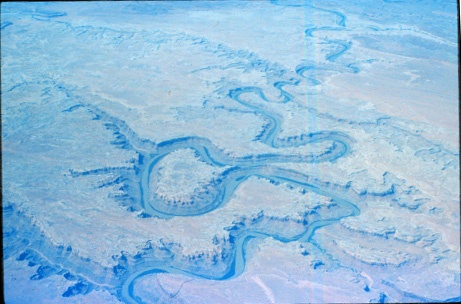 Entrenched Meanders
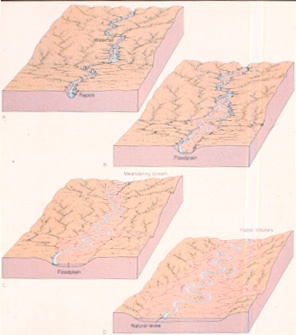 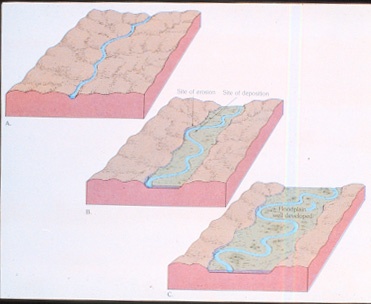 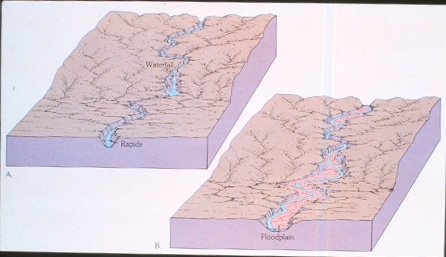 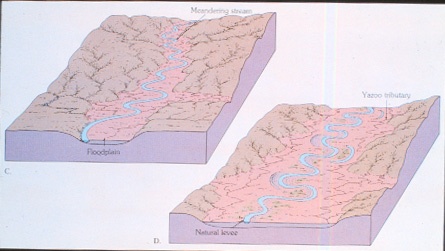 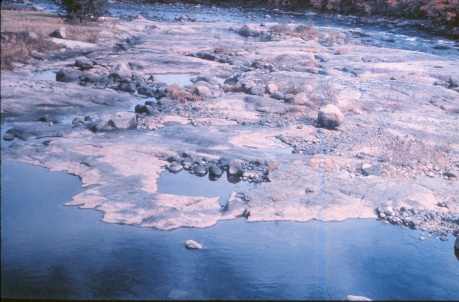 Tools
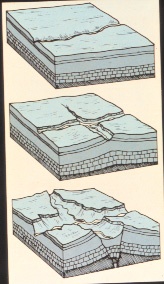 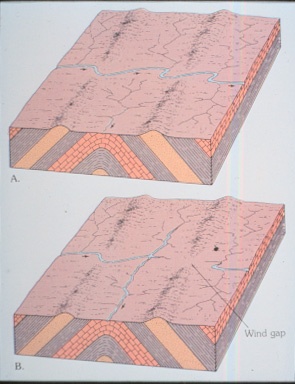 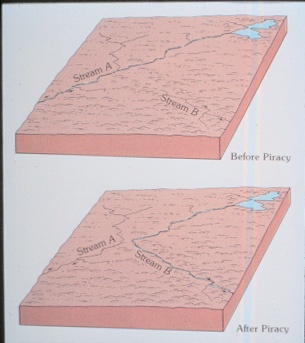 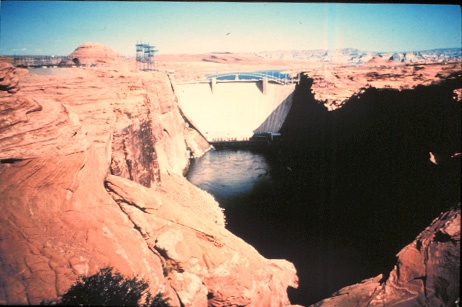 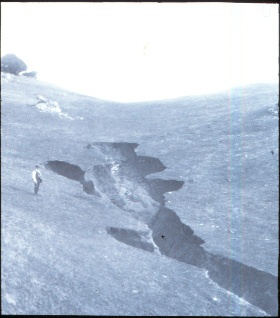 Gully Erosion
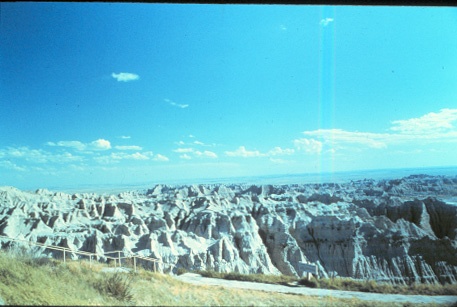 Badlands Erosion
Slot Canyon
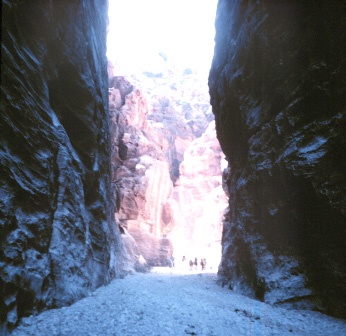 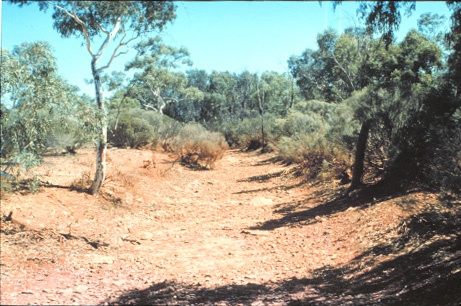 Arroyo (Wadi)
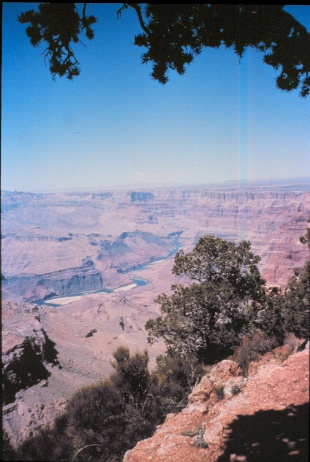 Grand Canyon
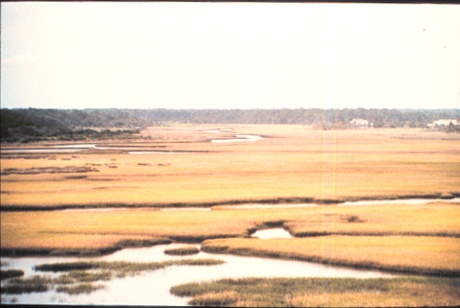 Low Gradient Coast Plain river
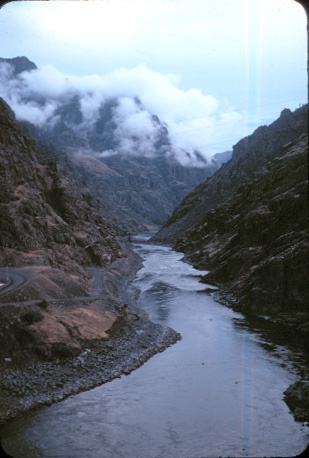 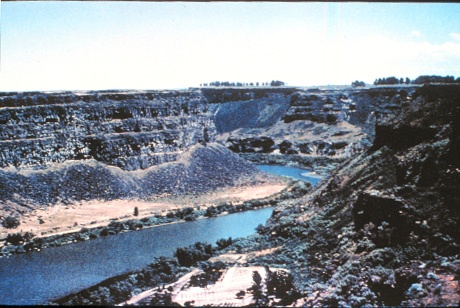 Snake river
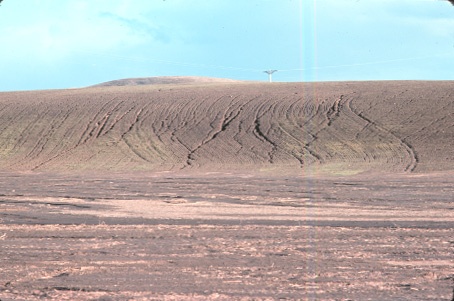 Rill and Gully Erosion on the Palouse
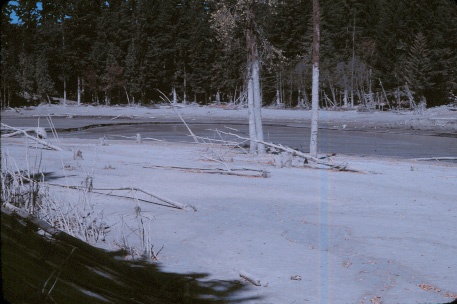 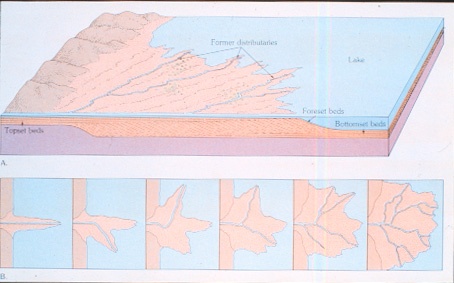 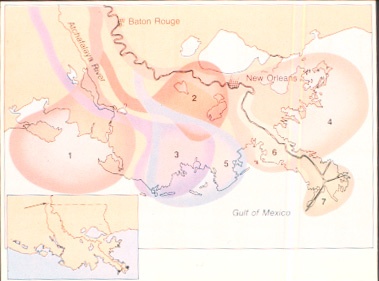 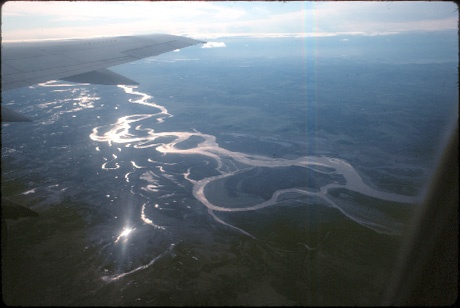 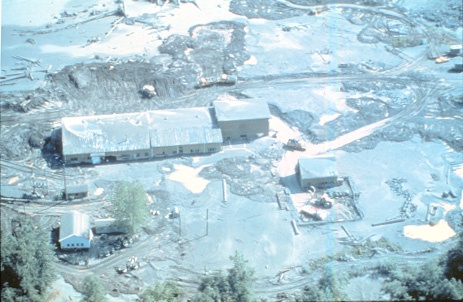 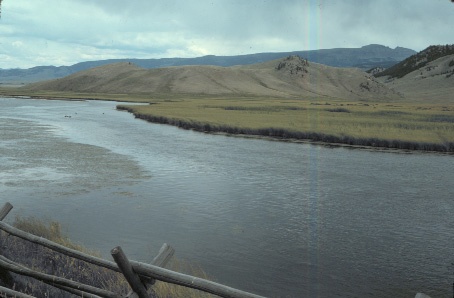 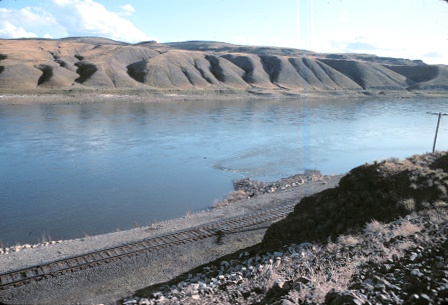 Terraces